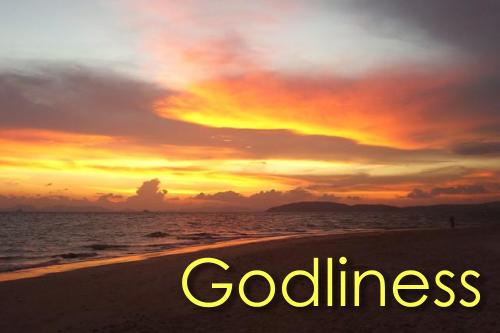 Appears 16 times in the New Testament, in the New King James version.
[Speaker Notes: That’s a beautiful picture in the background, isn’t it? I used this picture on purpose, because godliness is a beautiful thing.]
Quick Points about Godliness
Can’t go to heaven without it (2 Pet. 3:11-12).
Doesn’t come without effort (1 Tim. 4:7; 2 Pet. 1:5-7).
Very much attainable (2 Pet. 1:3; Titus 1:1; 1 Tim. 6:3).
Mere profession of it not enough (2 Tim. 3:5; 1 Tim. 2:9-10).
Brings great reward—in this life, but especially in the life to come (1 Tim. 4:7-8; 6:6).
But what is it exactly?
With one exception (1 Timothy 2:10), the word godliness is translated from the Greek word, eusebeia.
Eusabeia
Worship well, be very devout (Robertson, Vincent).
“A holy reverence or respect for God, piety towards God” (Wuest).
“Reverence towards the one and only God, and the kind of life He would wish us to lead” (Eusebius).
“Godliness, as denoting character and conduct determined by the principle of love or fear of God in the heart” (ISBE).
“Piety which characterized by a God-ward attitude, does that which is well-pleasing to Him” (Vine).
What do these definitions tell us?
We could do the right thing, and still NOT be practicing godliness, if we do the right thing for the WRONG reasons.
Please our parents?
To be seen of men, to impress others?
Like most words, godliness is best understood when seen in action.
So let’s look at godliness in action.
Joseph
He refused to have sexual relations with Potiphar’s wife. And why did he refuse?
“How then can I do this great wickedness and sin against God?” (Genesis 39:9).
Others—too busy, not interested, worried about losing their job, etc.
Nehemiah
Different from governors before him. He did not put heavy burdens on the people; he did not eat the governor’s provisions; he worked on the walls like everyone else (Neh. 5:14-18).
Why did he conduct himself that way? 
“Because of the fear of God” (Neh. 5:15).
Not for political advantage, or to gain favor with the people.
Job
He made a covenant with his eyes, to not gaze upon a young woman (31:1). Why?
“Is it not destruction for the wicked, and disaster for the workers of iniquity? Does He not see my ways, and count all my steps?” (31:3-4).
Job
He did not walk with falsehood or hasten to deceit (31:5). Why?
“That God may know my integrity” (31:6).
He guarded himself against adultery (31:9). Why?
“For that would be wickedness (“heinous crime—ASV); yes, it would be iniquity deserving of judgment” (31:11).
Job
He treated his servants with the utmost respect (31:13). Why?
“What then shall I do when God rises up? When He punishes, how shall I answer Him? Did not He who made me in the womb make them? Did not the same One fashion us in the womb? (31:14-15).
Job
Job continually reached out his hand to the needy (31:16-21). Why?
“For destruction from God is a terror to me, and because of His magnificence I cannot endure” (31:23).
Job
Job refused to put his confidence in money or in any other idol (31:24-27). Why?
“This also would be an iniquity deserving of judgment, for I would have denied God who is above” (31:28).
Do what is right…
“For My sake”; “for My name’s sake”; “for Christ’s sake”; “for the Lord’s sake”; “for My sake and the gospel’s”; “for the Son of Man’s sake”; “for Jesus’ sake.”
Godliness
In the NKJV, the word appears 16 times in the New Testament.
A Look at the Passages
“So when Peter saw it, he responded to the people: ‘Men of Israel, why do you marvel at this? Or why look so intently at us, as though by our own power or godliness (NAS, ESV—piety) we had made this man walk?’” (Acts 3:12).
“Therefore I exhort first of all that supplications, prayers, intercessions, and giving of thanks be made for all men, for kings and all who are in authority, that we may lead a quiet and peaceable life in all godliness and reverence” (1 Timothy 2:1-2).
A Look at the Passages
“in like manner also, that the women adorn themselves in modest apparel, with propriety and moderation, not with braided hair or gold or pearls or costly clothing, but, which is proper for women professing godliness, with good works” (1 Timothy 2:9-10).
“And without controversy great is the mystery of godliness: God was manifested in the flesh, justified in the Spirit, seen by angels, preached among the Gentiles, believed on in the world, received up in glory” (1 Timothy 3:16).
[Speaker Notes: He wants their adornment to match their profession.]
A Look at the Passages
“But reject profane and old wives' fables, and exercise yourself toward godliness. For bodily exercise profits a little, but godliness is profitable for all things, having promise of the life that now is and of that which is to come” (1 Tim. 4:7-8).
A Look at the Passages
“If anyone teaches otherwise and does not consent to wholesome words, even the words of our Lord Jesus Christ, and to the doctrine which accords with godliness, he is proud, knowing nothing, but is obsessed with disputes and arguments over words, from which come envy, strife, reviling, evil suspicions, useless wranglings of men of corrupt minds and destitute of the truth, who suppose that godliness is a means of gain. From such withdraw yourself. Now godliness with contentment is great gain” (1 Timothy 6:3-6).
A Look at the Passages
“But you, O man of God, flee these things and pursue righteousness, godliness, faith, love, patience, gentleness” (1 Timothy 6:11).
“But know this, that in the last days perilous times will come: For men will be lovers of themselves, lovers of money…having a form of godliness but denying its power. And from such people turn away” (2 Timothy 3:1-2, 5).
[Speaker Notes: Notice how godliness is distinguished from righteousness.]
A Look at the Passages
“Paul, a bondservant of God and an apostle of Jesus Christ, according to the faith of God's elect and the acknowledgment of the truth which accords with godliness” (Titus 1:2).
“Grace and peace be multiplied to you in the knowledge of God and of Jesus our Lord, as His divine power has given to us all things that pertain to life and godliness, through the knowledge of Him who called us by glory and virtue” (2 Peter 1:2-3).
A Look at the Passages
“But also for this very reason, giving all diligence, add to your faith virtue, to virtue knowledge, to knowledge self-control, to self-control perseverance, to perseverance godliness, to godliness brotherly kindness…” (2 Peter 1:5-7).
“Therefore, since all these things will be dissolved, what manner of persons ought you to be in holy conduct and godliness” (2 Peter 3:11).
Definition
With one exception (1 Timothy 2:10), the word godliness is translated from the Greek word, eusebeia.
Literally, it means to worship well, to be very devout.
“a holy reverence or respect for God, piety towards God” (Wuest).
“reverence towards the one and only God, and the kind of life that He would wish us to lead” (Eusebius).
“Godliness, as denoting character and conduct determined by the principle of love or fear of God in the heart…” (ISBE).
“that piety which, characterized by a God-ward attitude, does that which is well-pleasing to Him” (Vine).
Definition
The exception—1 Timothy 2:10.
In this passage, godliness is translated from the Greek word, theosebeia.
Theos is the word for God.
So this word adds further emphasis to the need for God-ward conduct.
Conclusions
Godliness, then, would be conduct that springs from the right attitude toward God—fear, reverence, love, etc.
It has everything to do with the motivation behind our conduct.
Is it possible to do the right thing for the wrong reasons?
To please man (friends, co-workers, family, etc.).
To make ourselves look better than those around us (selfish ambition).
For the personal benefits it may bring.
[Speaker Notes: To please men—Pharisees; Herod a very conflicted man.
Selfish ambition—”Some indeed preach Christ even from envy and strife, and some also from goodwill: the former preach Christ from selfish ambition…” (Phil. 1:15-16).
Personal benefits—Nehemiah 5. Governed the way he did because of the fear of God.]
Any Other Words We Need To Consider?
Ungodly, Ungodliness, Godly
Godly
From the Greek word, theos (the word for God).
“godly fear” (Heb. 5:7; 11:7; 12:28); “godly sorrow” (2 Cor. 7:9-11); “godly edification” (1 Tim. 1:4); “godly jealousy” (2 Cor. 11:2).
“all who desire to live godly…will suffer persecution” (2 Tim. 3:12).
“denying ungodliness and worldly lusts, we should live soberly, righteously, and godly in the present age” (Titus 2:12).
“then the Lord knows how to deliver the godly out of temptations…” (2 Peter 2:9).
What We Learned from the Passages
Godliness is essential.
“Giving all diligence, add to your faith…godliness” (2 Pet. 1:5-7).
Won’t be ready for the second coming unless we have it (2 Peter 3:11).
Godliness doesn’t come without effort (attitude + behavior).
“Pursue righteousness, godliness, faith…” (1 Tim. 6:11).
“Exercise yourself toward godliness” (1 Tim. 4:7).
Sustaining it will take some effort, too, because we will be persecuted (2 Tim. 3:12; 1 Tim. 2:1-2).
What We Learned from the Passages
Merely professing godliness is not enough.
“having a form of godliness but denying its power” (2 Tim. 3:5).
Describing the adornment of women— “but, which is proper for women professing godliness, with good works” (1 Tim. 2:10).
The truth, and the truth alone, will produce godliness.
“His divine power has given to us all things that pertain to life and godliness” (2 Peter 1:3).
“the doctrine which accords with godliness” (1 Tim. 6:3); “the truth which accords with godliness” (Titus 1:1).
This doctrine, or truth, is summarized in 1 Tim. 3:16.
What We Learned from the Passages
The truth, and the truth alone, will produce godliness.
“nor give heed to fables and endless genealogies, which cause disputes rather than godly edification…” (1 Tim. 1:4).
“But reject profane and old wives’ fables, and exercise yourself toward godliness. For bodily exercise profits a little, but godliness is profitable for all things…” (1 Tim. 4:8).
“If anyone teaches otherwise and does not consent to wholesome words, even the words of our Lord Jesus Christ, and to the doctrine which accords with godliness” (1 Tim. 6:3).
“But shun profane and idle babblings, for they will increase to more ungodliness” (2 Tim. 2:16).
What We Learned from the Passages
Godliness has great reward.
“but godliness is profitable for all things, having promise of the life that now is and of that which is to come” (1 Tim. 4:8).
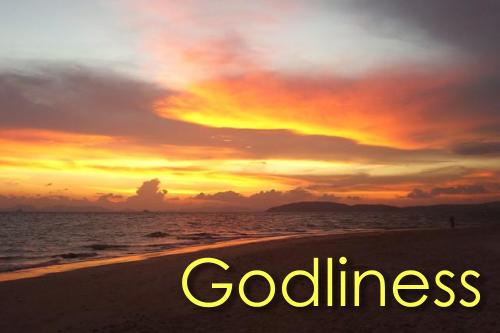 [Speaker Notes: That’s a beautiful picture in the background, isn’t it? I used this picture on purpose, because godliness is a beautiful thing.]
What We Learned Last Week
From the definition of godliness (eusebeia), and from the passages
Review
When you do the right thing only because you want to please your parents, that’s NOT godliness.
When you do the right thing to be seen of men, or to make yourself look better, that’s NOT godliness.
When you do the right thing, and it has nothing to do with God, that’s NOT godliness.
But, when you do the right thing because you want to please God, and you want to please Him because you love Him, revere Him, and fear Him, THAT is godliness.
Review
“Righteousness” emphasizes right conduct; “godliness” emphasizes the motivation behind that same conduct.
This conviction, this single-minded desire to please God, will really make life easier for us, because it will keep us from being pulled in so many different directions (like Herod).
“The Father has not left Me alone, for I always do those things that please Him” (John 8:29).
“…but so that the world may know that I love the Father, I do exactly as the Father commanded Me” (John 14:31).
Review
Developing this attitude and the conduct that matches it will take some effort (“exercise,” “pursue”).
But godliness is within our grasp, because everything that pertains to it has been revealed.
And all things that pertain to it have been revealed in the gospel, the only source that can produce godliness.
Talk is cheap, meaning that the mere profession of godliness is not enough. It must be exhibited in our speech, our dress, our teaching, our good works, our daily conduct, our worship.
Review
Not every action in which we engage can be called godliness—some actions “do not commend us to God” (1 Cor. 8:8). 
Godliness is very rewarding.
“Godliness with contentment is great gain” (1 Tim. 6:6).
“Godliness is profitable for all things, having promise of the life that now is, and of that which is to come” (1 Tim. 4:8).
Godliness in Action
In the conduct of Joseph, Nehemiah, Job, the apostles, and Christians today
The Apostles
Acts 4:18-20.
1 Thessalonians 2:2-6.
Christians Today
Notice how often expressions like these are used in the N.T.: “for My sake”; “for My name’s sake”; “for Christ’s sake”; “for the Lord’s sake”; “for My sake and the gospel’s”; “for the Son of Man’s sake”; “for Jesus’ sake.”
Whatever the Lord has given us to do, let’s make sure we do it, but let’s make sure we do it for HIS sake.
That’s the way Joseph, Nehemiah, Job, the apostles, and Jesus all conducted themselves.